ay
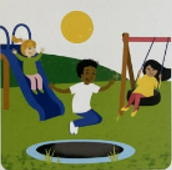 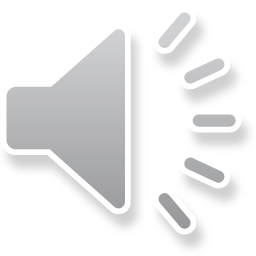 play all day
ou
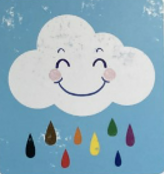 a proud cloud
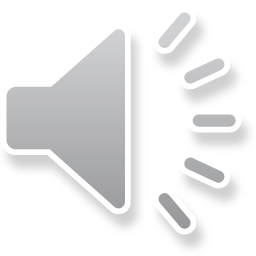 ie
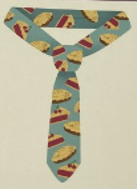 pie on your tie
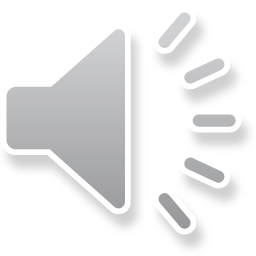 ea
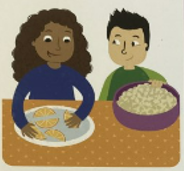 each have a treat
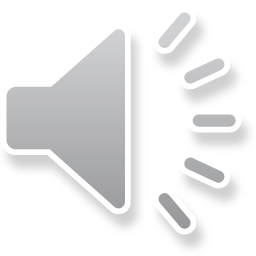